TERRA BEDRIJVENCENTRUM
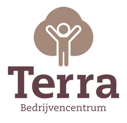 CLICK
TO VIEW
Company Name
Terra bedrijvencentrum, Almelo, The Netherlands
Date of Interview
16.07.21 via Telephone
Contact Person
Manager
Email
info@terra-almelo.nl
Terra is a multifunctional enterprise centre in the city of Almelo, in the Eastern part of The Netherlands. The building is very sustainable. It produces all energy itself with solar panels. During the construction, double isolating profiles for the concrete were used. Terra is equipped all around with isolating glass with three layers, which safes energy and also reduces the traffic noise from outside. 

The climate system has cold/heat storage in the bottom, combines with a heat pump installation.
Terra has 70 parking places and facilities for electric car charging. It is located near two Motorways A35 and A1. 
 
The Terra building is about 90 meters long, with three layers and a total surface of 3.600 m2. It offers office space in a flexible way. Space can be customised. Apart of the offices, tenants can use shared facilities, such as meeting rooms and catering facilities. Training can be given in a “pub”, which is more relaxed than a normal meeting room.
 
Near the entrance of the building is a big LED screen on which tenants can promote themselves. Since electricity is available, tariffs are low.
 
Tenants are mainly from the medical and para medical sector. These tenants know each other and exchange useful information. Total number of tenants is 23. See the Terra-Almelo website for further information and links to their own websites.
1
ORGANISATION PROFILE
HOW MANY STAFF IS DIRECTLY EMPLOYED BY THE ORGANISATION?
IN ADDITION TO STAFF  PRE COVID, HOW MANY PEOPLE ACCESS THE BUILDING  ? (eg tenants, students, members of the public etc)
300
MORE THAN                       PEOPLE WEEKLY
15 EMPLOYEES
HOW LONG HAS THE ORGANISATION BEEN DRIVING A GREEN REVOLUTION/ INTRODUCED SDG POLICY’S   OR ACTIONS?
WITHIN  LAST 5 YEARS
WHAT SECTOR/S IS THE ORGANISATION ACTIVE IN?
HOW WOULD YOU DESCRIBE YOUR MAIN STAKEHOLDERS OR OCCUPANTS?
Medical and para medical sector
Service oriented companies, such as medical massage, coaching, natural healing, physiotherapy, child ergo-therapy, speech therapy, homeopathy and more.
GOOD PRACTICES
WHAT IS YOUR  VISION AND STRATEGY  RELATED TO SUSTAINABLE DEVELOPMENT/CLIMATE ACTIONS?
Vision
Terra has the objective to be completely energy neutral.
Further, Terra wants to offer office space to tenants, who have effective contacts with each other.

Strategy
To realise this sustainable enterprise centre, the building was constructed with special energy saving characteristics. Later also solar panels were installed.
2
GOOD PRACTICES
WHAT ACTIONS DID YOU TAKE?
A number of actions was taken:
Green electricity via solar panels,
Three double glass for isolation
Energy saving lighting, via monitoring
Idem for heating
Cold/heat storage in the bottom
Heat pump installation, instead of gas.
Car charging station
WHICH PARTNERS AND STAKEHOLDERS  WERE INVOLVED?
Terra Almelo is also the owner of this building
Municipality of the city of Almelo
DID YOU RECEIVE ANY KIND OF TRAINING OR SUPPORT REGARDING YOUR ACTIONS?
Not applicable.
WHICH RESULTS DID YOU ACHIEVE ALREADY?
We reduced the use of energy and produce own electricity.

We reduced the water consumption.

We reduced the use of gas for heating.
We facilitate our tenants to use an electric car.

We offer work places for people with physical limits.
WHAT ARE YOUR FUTURE PLANS AND NEXT STEPS?
We will continue our activities in producing own energy with the ultimate goal to be autarkic. 

We will continue to improve our monitoring systems for the use of electricity and water and for the temperature control per office.
We will reduce plastic in the restaurant and separate waste.
3
RECOMMENDATIONS
WHAT ARE YOUR MOST IMPORTANT TIPS & ADVICE TO GIVE TO OTHER ORGANISATIONS TO IMPLEMENT SDG WITHIN THEIR BUSINESS?
WHAT KIND OF HELP AND TOOLS DO YOU NEED TO REALISE YOUR FUTURE GOALS?
To attract new tenants, who follow our philosophy, we will continue our marketing activities.
Budget for investments is necessary.
Technical support for long-term planning of activities to increase savings on energy and light
Further investments in facilities for (shared) electric cars and e-bikes.
Greening the outdoor areas.
We choose for an integral (holistic) approach. That means that we also look in the complete chain. We advise other centres to do the same.
Calculate all costs and benefits from your SDG investments. Make calculations for the long term.
Only accept tenants who agree with the system of Corporate Social Responsibility. Make it a substantial part of your marketing strategy.
Let tenants develop their own plans.
WHAT SUSTAINABLE GOALS WOULD YOU LIKE TO IMPLEMENT IN THE FUTURE?
01
Sustainable Infrastructure/Buildings – SDG11 Sustainable cities and Communities and SDG13 Climate action:
Maintenance of the building: 1-3 years
Improvement of savings on energy, by monitoring light and temperature:1-3 years
Installation of solar panels: 6-12 months 
Monitoring water use: 6-12 months
Energy and Resource Efficiency – SDG 7 Affordable and clean energy and SDG12 Responsible consumption and production:
02
Sustainable Eco-systems and Collective Action – SDG4 Quality Education, SDG12 Responsible consumption and production and SDG17 Partnership for the Goals:
03
Making green areas around the building less water- and maintenance dependant: 1-3 years
Analysis of canteens, to reduce plastic waste and to re-use coffee residues: 1-3 years
Faster and safe internet (Glass fibre is being installed in Almelo in the coming year: 1-3 years
Ongoing activities to improve data protection: 1-3 years
Digital Technology for Sustainable Enterprise Centres – SDG8 Decent work and Economic Growth and SDG13 Climate action:
04
More charging stations for electric cars and e-bikes (at least 10% of all places): 1-3 years
Stimulate the use of the shared electric car: within 6 months
05
Sustainable Futures for Enterprise Centres – SDG 9 -Industrial innovation & infrastructure and SDG17 Partnership for the Goals: